Africa
CHAPTER 19
LESSON 3
Day 1
Starter Questions
What can you learn about Kwame Nkrumah by reading this excerpt?
How does he view Africa’s future?
[Speaker Notes: Answers: 1) that he believes African nations should unite; 2) he thinks economic development is within Africa’s grasp.]
Objective
Students will be able to
1) Understand how many African colonies achieved their independence; and
2) Understand apartheid in South Africa and its effects.




W.68 – Describe the development and goals of nationalist movements in Africa.
W.69 – Explain the fight against and dismantling of the apartheid system in South Africa.
Main Idea
After WWII, almost all countries in Africa gained independence from ruling European powers – Britain, Belgium, Portugal, and France.

The Charter of the United Nations supported this belief, stating that all colonial peoples should have the right to self-determination.

In the late 1950s and 1960s, most African nations achieved independence.
[Speaker Notes: Question: How do you think African countries gained independence from European colonial governments?
Answer: Possible answer – through protest and rebellion]
African Independence
European powers had colonized almost all of Africa 

**Some causes of African independence:
WWII weakens European colonial empires;
During the decade after WWII, Africans increasingly demand independence;
Skilled speakers and organizers lead independence movements; some liberation struggles turn violent
Ghana (West Africa)
Under the guidance of Gold Coast nationalist movement leader Kwame Nkrumah, Ghana became the first British colony to gain independence in 1957.

Before his leading Ghana to independence, Nkrumah was jailed for leading non-violent strikes and demonstrations against British rule.
[Speaker Notes: Answer: he may have been a hero to Kenyans for his involvement in the independence movement.]
Kenya (East Africa)
Jomo Kenyatta was a leader of Kenya’s nationalist movement, helping Kenya achieve independence from Britain.

He would later become Kenya’s first prime minister.


Theme with Great Britain: GB granted independence to its African colonies after they began nationalist movements.
French North Africa
Unlike the British, France always had the goal of incorporating their African colonies into France itself.

After WWII, France tried to pursue that goal. At the same time, France would allow greater African participation in France’s colonial government.

France eventually gave African leaders the choice b/w remaining tied to France and becoming completely independent. Most wanted independence, which France allowed.
South Africa
South Africa received its independence from GB in 1910.

However, South Africa was run by Afrikaners, white descendants of the original Dutch settlers.

Nonwhites in South Africa were not free under the Afrikaner government. The government passed restrictive laws meant to limit the freedom of nonwhites.
South Africa
In South Africa, blacks organized against white rule and protested the system of apartheid, which had been made more rigid in the 1950s. These protests were harshly put down by the government. 

The suppression of a peaceful protest in Sharpeville in 1960 was particularly brutal, with dozens killed.

The government jailed Nelson Mandela of the African National Congress in 1962.
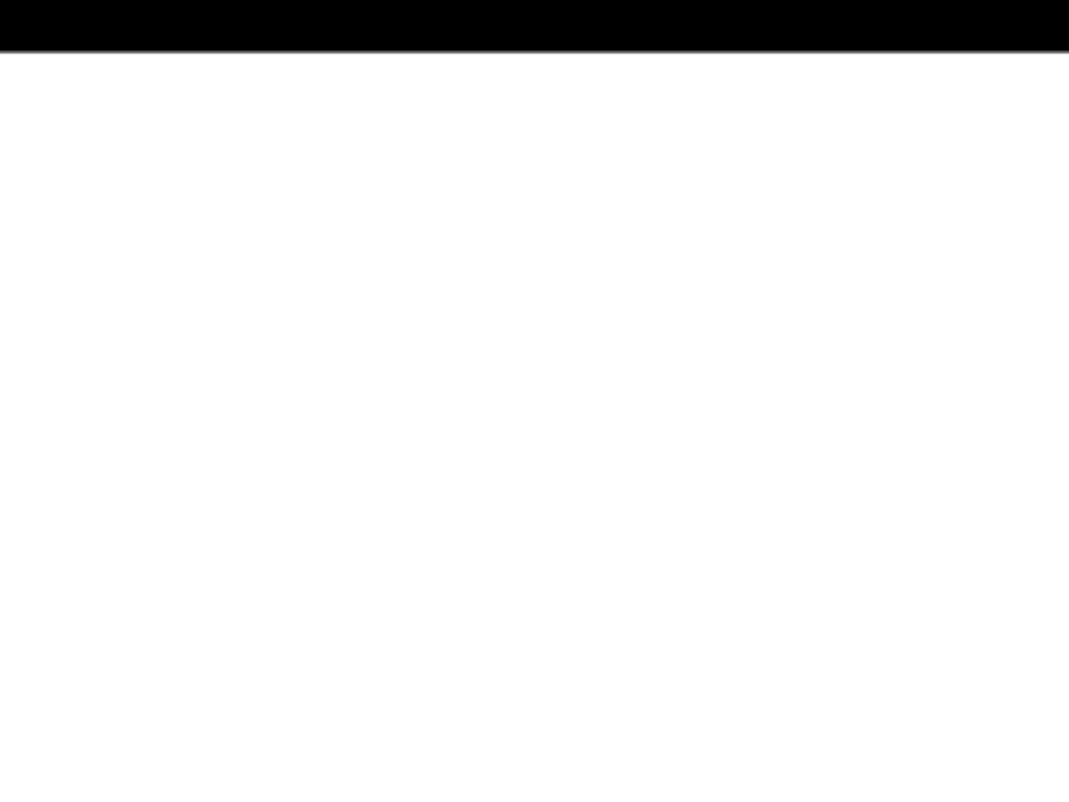 Apartheid
What was apartheid and how did it impact South Africa?
•   White rule was strengthened in South Africa, with Afrikaners—descendants of Dutch—ruling government. 
•   Apartheid ("apartness") was a system of rigid racial segregation of nonwhites in South Africa.
•   In 1912, the African National Congress (ANC) organized black protests against apartheid.
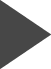 [Speaker Notes: Apartheid laws attempted to create a separation b/w whites and nonwhites. Interracial marriages were banned; color bans in certain jobs; segregation in education; segregation in government with blacks being banned representation. There were restrictions on African ownership of land and businesses.]
Under apartheid, a strict set of laws existed.
In reality, blacks were kept uneducated, segregated, and in poverty.
The real purpose of apartheid was to keep control and wealth for the white citizens, who made up just 20 percent of the population.
It was claimed that apartheid allowed each race to develop its own culture.
The ANC organized peaceful marches, boycotts, and strikes. 
Turning Point: In 1960, police fired on a peaceful protest in Sharpeville, killing 69 people. This led to ANC adopting a policy of violent resistance against apartheid.
Opposition to apartheid was led by the African National Congress (ANC).
ANC leader Nelson Mandela was jailed for his role against the government. He became a symbol of the struggle against apartheid.
Apartheid’s End
Mandela spent nearly three decades in South African prisons for working to end apartheid as a leader of the ANC. Bishop Desmond Tutu and other prominent South Africans worked to free Mandela and end apartheid. In 1990, Mandela was finally released from prison.

Under pressure from countries throughout the world, the South African government began to rescind apartheid laws and agreed to hold democratic elections. 

In the first such democratic election in 1994, Nelson Mandela was elected president of South Africa.
[Speaker Notes: To end apartheid, South Africa was banned from the Olympic games; many entertainers refused to perform there; countries instituted economic sanctions]
Nelson Mandela
[Speaker Notes: Why did Mandela eventually abandon his tactics of nonviolent protest? (After the government countered his nonviolent methods with extreme violence in the massacre at Sharpeville, Mandela believed he had to fight back more aggressively.
Why is Nelson Mandela considered a national hero? (Answers will vary. Mandela fought long and hard for his ideals. He played a crucial role in ending apartheid in South Africa)]
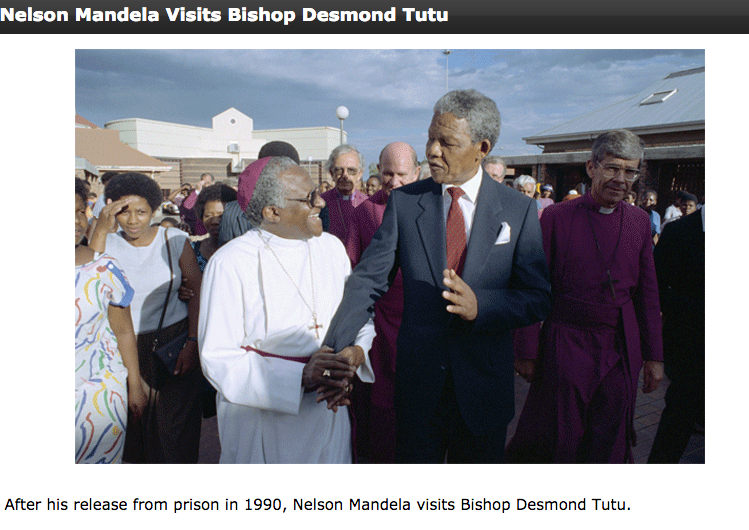 Questions
[Speaker Notes: d]
Questions
[Speaker Notes: a]